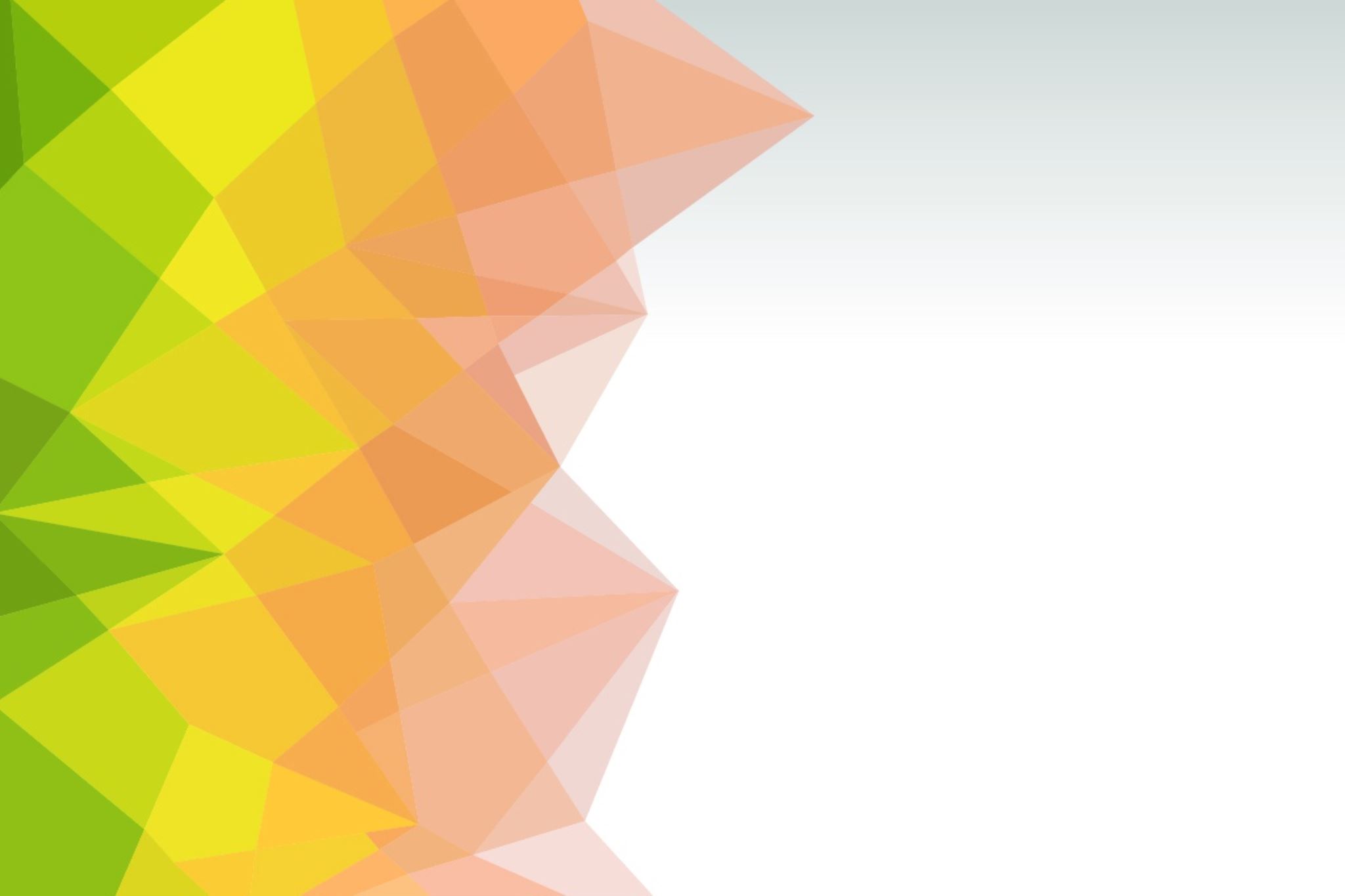 Programy a projekty přeshraniční spolupráce
Cvičení 2
Mgr. Mirjana Stanojević
Cvičení č. 2
3 trojice
Mezinárodní projekty Brna a Jihomoravského kraje
Každá skupina zpracovává jeden projekt města Brna + jeden libovolný projekt zvolené organizace
Prezentace 19.3. 
10-15 minut
Základní popis projektů (zúčastněné strany, financování, výstupy, atd)
Základní popis zvolené organizace Jihomoravského kraje
Názor / hodnocení projektů (dopad projektů, je financování adekvátní a další nápady)
Cvičení č. 2
https://www.brno.cz/sprava-mesta/magistrat-mesta-brna/odbor-zahranicnich-vztahu/mezinarodni-vztahy/mezinarodni-projekty/
DĚKUJI ZA POZORNOST!